TIDEWATER GOVERNMENT INDUSTRY COUNCIL                                 www.tasc-tgic.org
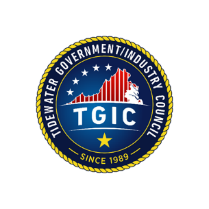 TGIC Exchange Brief
Annual Small Business Update
Special Guests:

Ms. Emily Harman;  Office of the Secretary of the Navy; Director, Office of Small Business Programs

Ms. Angela Barber; Business Services  Manager -Hampton Roads; Virginia Department of Small Business and 
Supplier Diversity

Mr. Stephen Stewart; Deputy Competition Advocate and Director, Small Business; Naval Undersea Warfare Center, Newport Division

Mr. Terry Murphy; Kaufman and Canoles; Chair for Government Contracts and Construction  Practice Group 

Mr. Brad Reaves; Principal; Reaves Coley LLC
Moderator:
Ms. Doña Storey
GovTips .Biz
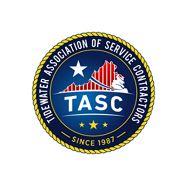 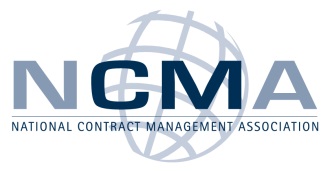 TIDEWATER GOVERNMENT INDUSTRY COUNCIL                                 www.tasc-tgic.org
Agenda
9:00   Welcome and Introductions - Jeff Brunner, TGIC Industry Co-Moderator
 9:05    Program Overview – Ms. Doña Storey
9:07    Updates with focus on Mentor Protégé - Mr. Brad Reaves 
9:20    Updates with focus on Subcontracting -  Mr. Terry Murphy
9:35    State program updates - Ms. Angela Barber
9:40    Q&A/discussion on updates – Ms. Doña Storey
10:00  Break
10:10  Updates from Navy SB Director -  Ms. Emily Harman
10:30  SB Success Story - Mr. Stephen Stewart
10:50  Open Discussion with moderator/audience – Ms. Doña Storey
11:20  Panel Wrapup -  Ms. Doña Storey
11:30  Closing Remarks - Mr. Jeff Brunner
TIDEWATER GOVERNMENT INDUSTRY COUNCIL                                 www.tasc-tgic.org
Ms. Doña Storey

Program Moderator
TIDEWATER GOVERNMENT INDUSTRY COUNCIL                                 www.tasc-tgic.org
Mentor Protégé Updates
 
 Mr. Brad Reaves
TIDEWATER GOVERNMENT INDUSTRY COUNCIL                                 www.tasc-tgic.org
Subcontracting Updates

Mr. Terry Murphy
TIDEWATER GOVERNMENT INDUSTRY COUNCIL                                 www.tasc-tgic.org
State Program Updates

  Ms. Angela Barber
TIDEWATER GOVERNMENT INDUSTRY COUNCIL                                 www.tasc-tgic.org
Q&A/Discussion

Ms. Doña Storey
TIDEWATER GOVERNMENT INDUSTRY COUNCIL                                 www.tasc-tgic.org
Break
TIDEWATER GOVERNMENT INDUSTRY COUNCIL                                 www.tasc-tgic.org
Navy SB Director Updates Ms. Emily Harman
TIDEWATER GOVERNMENT INDUSTRY COUNCIL                                 www.tasc-tgic.org
Navy SB Success StoryMr. Steve Stewart
TIDEWATER GOVERNMENT INDUSTRY COUNCIL                                 www.tasc-tgic.org
Open Discussion Ms. Doña Storey
TIDEWATER GOVERNMENT INDUSTRY COUNCIL                                 www.tasc-tgic.org
Panel Wrapup Ms. Doña Storey
TIDEWATER GOVERNMENT INDUSTRY COUNCIL                                 www.tasc-tgic.org
Closing Remarks Mr. Jeff Brunner